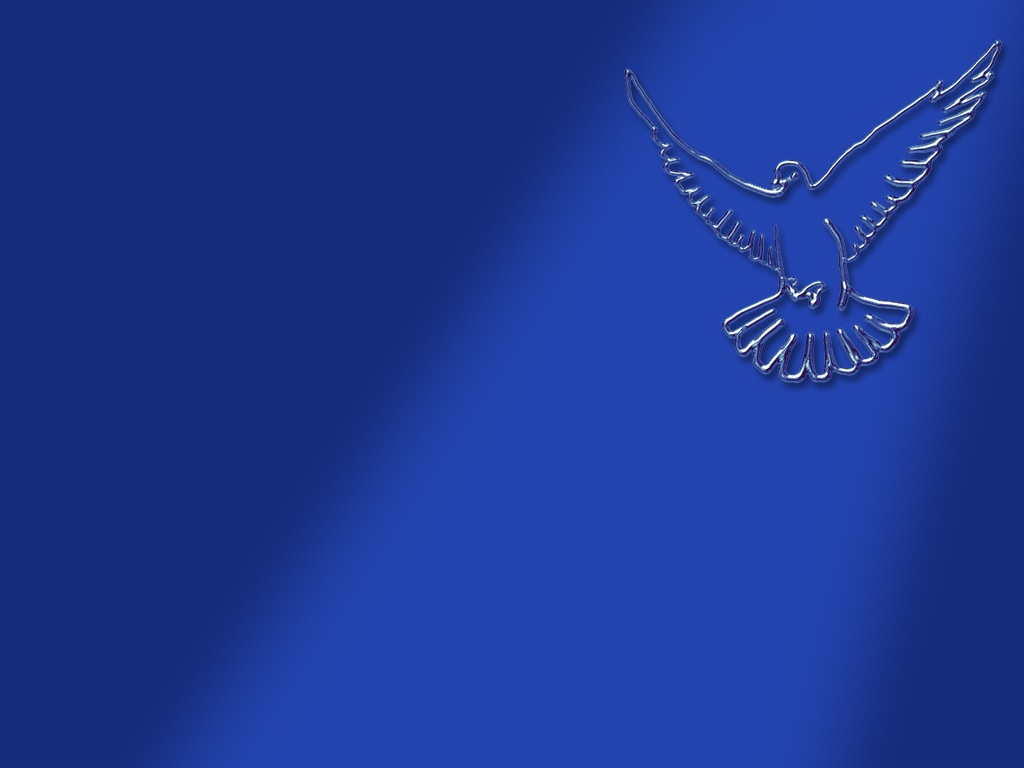 聖神請來聖歌隊 獻詩
來，至聖的神，請祢臨到阮內面
充滿阮有祢香味，恩典互阮清氣
來，至聖的神，賜恩慈到永遠
來更新阮，醫好阮，用真光充滿阮
聖神請來
祢的應允無變換
祢也無放阮孤單
祢欲永遠與阮住，作聖殿得永活
來，至聖的神，
灌沃心田活氣
互生活合祢旨意，結聖神的果子
祢的應允無變換
祢也無放阮孤單
祢欲永遠與阮住，
作聖殿得永活

來，至聖的神，真理至聖的神
導阮入佇祢內面，阮可入真的信
來，至聖的神，
來，至聖的神
(來，至聖的神)
阮祈禱，請來